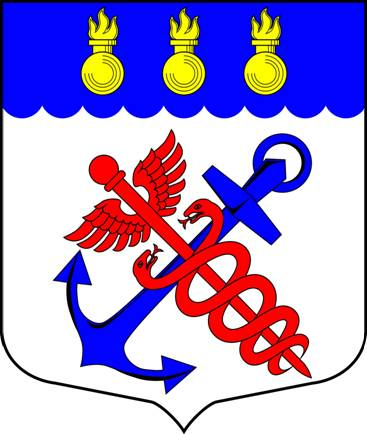 «Бюджет для граждан 
Внутригородского муниципального образования Санкт - Петербурга муниципального округа 
Морские ворота на  2022 год»
СОДЕРЖАНИЕ
• Основные характеристики муниципального образования ……….………………….3
• Основные показатели социально-экономического развития …………………….…4
• Основные задачи и приоритетные направления бюджетной политики ……… 9
• Основные характеристики бюджета ……………………………… … …..… ..............10
• Доходы бюджета ………………………..……………………………………........................11
• Расходы бюджета........................................................................13
• Ведомственные целевые и муниципальные программы.........................16
• Уровень долговой нагрузки ...........................................................24
• Межбюджетные отношения ...........................................................25
• Информация о позиции в рейтингах  по качеству управления бюджетным процессом и по степени  прозрачности бюджетного процесса...................26
• Глоссарий....................................................................... . ........27
• Контактная информация................................................................28
ОСНОВНЫЕ ХАРАКТЕРИСТИКИ МУНИЦИПАЛЬНОГО ОБРАЗОВАНИЯ
Муниципальное образование муниципальный округ Морские ворота было образовано в 1998 году.
Является внутригородским муниципальным образованием города федерального значения Санкт-Петербурга, расположено в Кировском районе Санкт-Петербурга.
Границы МО МО Морские ворота:
Площадь территории – 795,7 га 
Численность населения – 9 987 человек Поликлиники – 2, 
Школы – 1 
Детские дошкольные учреждения – 2 
Библиотеки – 1 
Университеты - 1
Спортивные площадки – 5 
Детские игровые площадки – 14
Предприятия на территории 
округа -  более 500
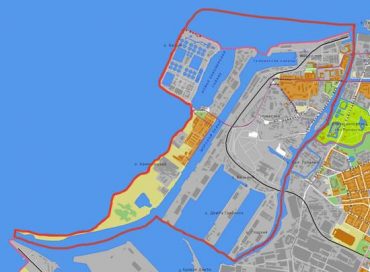 Основные показатели социально- экономического развития
Основные задачи и приоритетные направления бюджетной политики
Целью является описание условий, принимаемых для составления проекта местного бюджета, основных подходов к формированию  и общего порядка разработки основных характеристик  и прогнозируемых параметров местного бюджета 
  Задачей ставим перед собой достижением целей социально-экономического развития. 
Основанием является Постановление Главы МА МО МО Морские ворота от 10.11.2021 № 77/21 «Об утверждении основных направлений бюджетной и налоговой политики Внутригородского муниципального образования Санкт-Петербурга Муниципальный округ Морские ворота на 2022 год»
Основные характеристики бюджета
Динамика доходов бюджета МО МО Морские ворота 2020-2022 г.г.
Динамика расходов бюджета МО МО Морские ворота 2020-2022 г.г
Профицит (дефицит) бюджета МО МО Морские ворота 2020-2022 г.г
ДОХОДЫ БЮДЖЕТАВ 2022 году бюджет по доходам МО МО Морские ворота планируется в размере 42 302,8тыс.руб.
Структура доходной части бюджета на 2022 год в тыс.руб
РАСХОДЫ БЮДЖЕТАВ 2022 году  общая сумма расходов бюджета МО МО Морские ворота составит 51 407,2 тыс. руб.
Структура расходной части бюджета на 2022 год в тыс.руб.
РАСХОДЫ БЮДЖЕТА НА ОБЩЕГОСУДАРСТВЕННЫЕ ВОПРОСЫ –         15 648,6 ТЫС. РУБ.
Содержание ОМСУ – 13 162,5 тыс. руб. (норматив на содержание – 13 762,6 тыс. руб.)
Обеспечение деятельности Главы МО МО Морские ворота, Местной Администрации МО МО Морские ворота, Муниципального Совета МО МО Морские ворота:
 оплата труда и начислений на оплату труда;
 закупка товаров(услуг) для муниципальных нужд;
 уплата налогов и сборов;
 выплата компенсаций депутатам Муниципального Совета и пр..
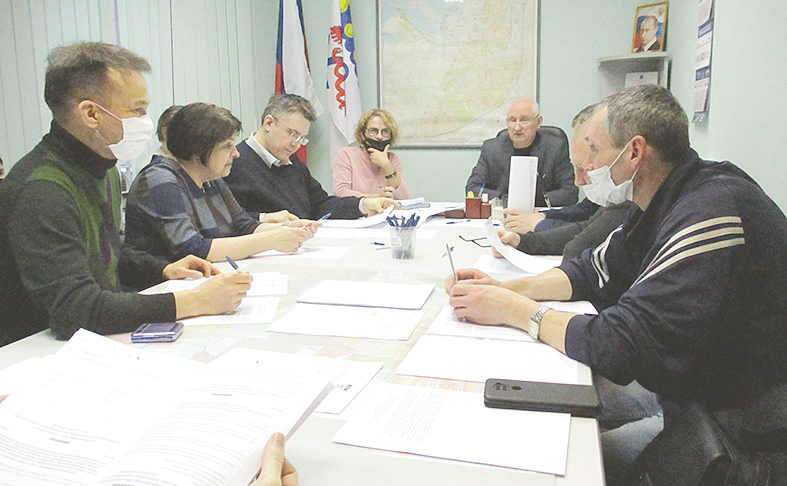 Предоставление субвенций местным бюджетам – 1940,1 тыс. руб.

Резервный фонд МО МО Морские ворота – 200,0 тыс. руб.

Другие общегосударственные вопросы – 346,0 тыс. руб.
РАСХОДЫ БЮДЖЕТА ПО ВЕДОМСТВЕННЫМ ЦЕЛЕВЫМ И МУНИЦИПАЛЬНЫМ ПРОГРАММАМ
«Национальная безопасность и правоохранительная деятельность» - 15,0 тыс. руб.
Основу программы составляют мероприятия по:
изготовлению и распространению тематических печатных материалов, 
участие в проведении сборов и соревнований по тематике ГО и ЧС.
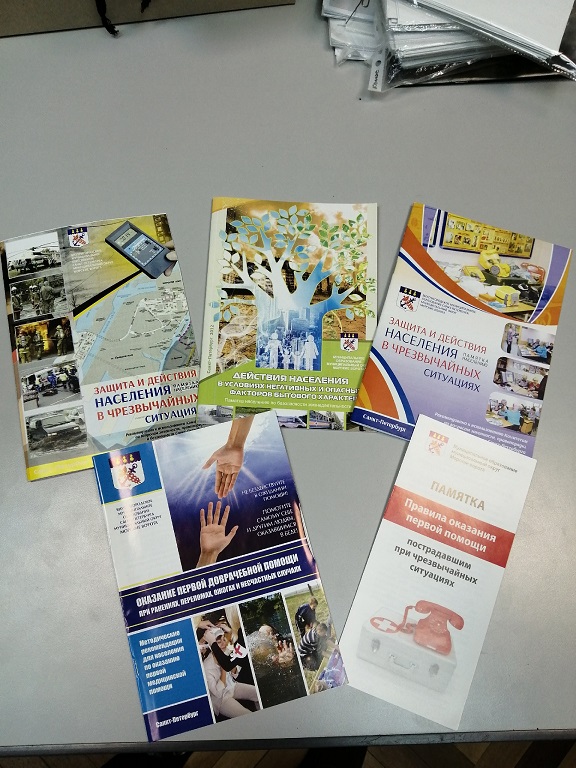 «Национальная экономика» - 160 ,0 тыс. руб.
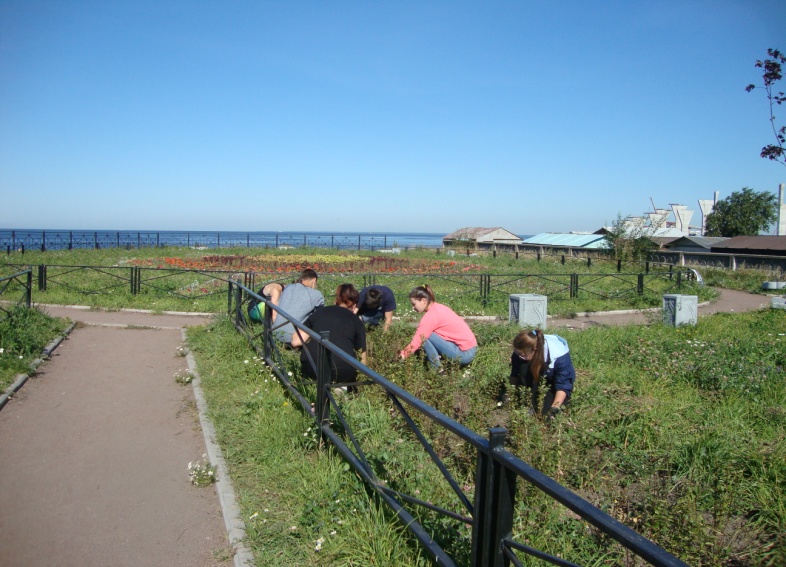 Данный вид расходов подразумевает под собой:
программу временного трудоустройства несовершеннолетних граждан   в свободное от учебы время
«Жилищно-коммунальное хозяйство» - 25 000 тыс. руб.
Данное направление расходования средств бюджета по-прежнему остается одним из важнейших направлений. В 2022 году по данному направлению планируется сделать следующее: 
-текущий ремонт придомовых территорий и дворовых территорий, включая проезды и въезды, пешеходные дорожки; 
-установка, содержание и ремонт ограждений газонов; 
-установка и содержание малых архитектурных форм, уличной мебели  и хозяйственно-бытового оборудования, необходимого для благоустройства на территории муниципального образования;
- Установка и ремонт детского игрового оборудования 
-завоз песка, подсыпка отсева, приобретение грунта для цветников, ремонт  детского игрового оборудования;
-обустройство, содержание и уборке территорий детских и спортивных площадок.
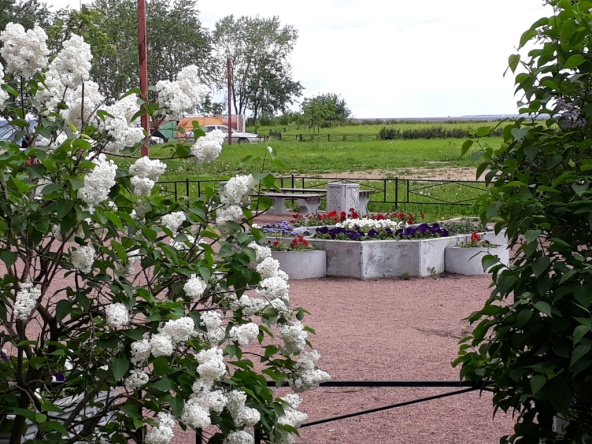 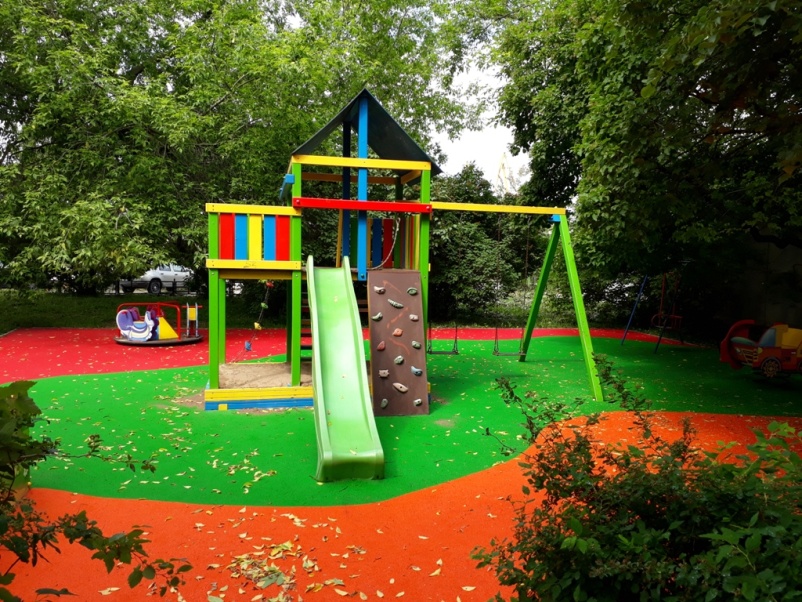 «Образование» - 222,0 тыс. руб.
Приоритетные направления:
1. Увеличение количества детей и молодёжи, охваченных организованными досуговыми  мероприятиями по месту жительства.
2. Воспитание чувства патриотизма - проведение конкурсов, направленных на патриотическое воспитание (приобретение сувенирной продукции для награждения победителей)
3. Профилактика правонарушений и ксенофобии 
(проведение курса лекций по профилактике правонарушений, публикация статей по данным тематикам, приобретение сувенирной продукции для проведения мероприятий)
4. Повышение дорожно-транспортной дисциплины
(публикация тематических статей в муниципальных СМИ,приобретение световозвражающих элементов и распространение среди жителей округа.)
6. Укрепление нравственности и развитие толерантности населения МО МО Морские ворота. 
7. Увеличение активности населения муниципального округа в сфере предотвращения незаконного распространения наркотических средств.
(проведение тематический акций, автобусные тематические экскурсии по Санкт – Петербургу, публикация тематических статей в муниципальных СМИ)
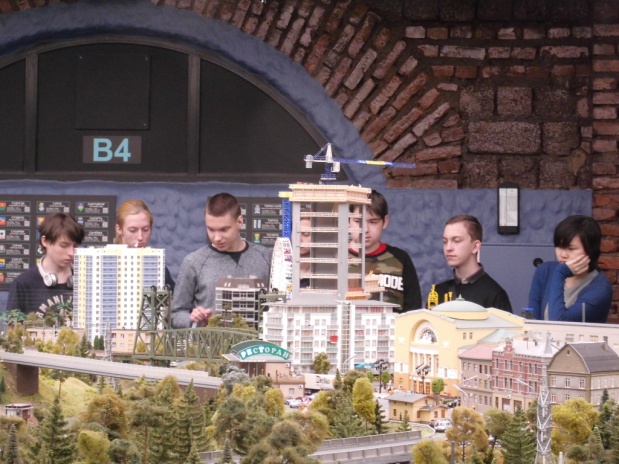 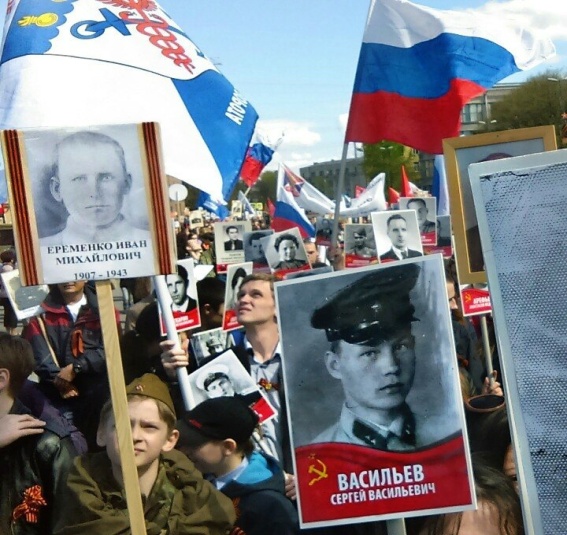 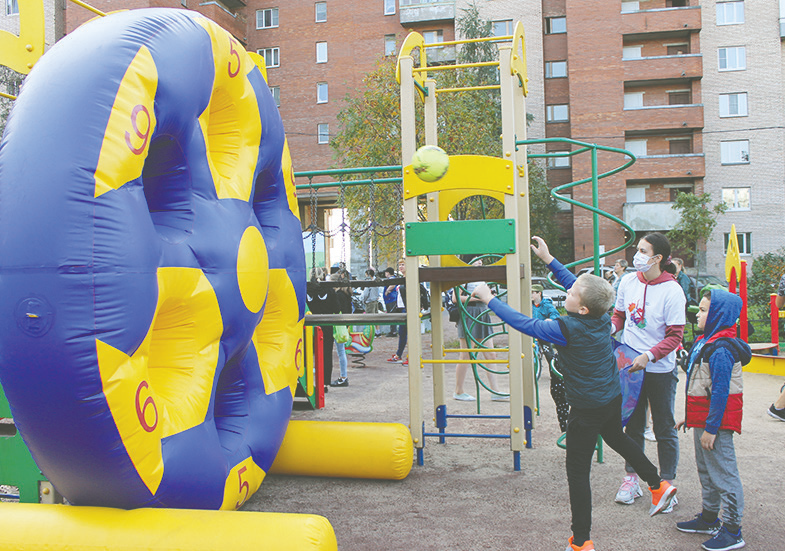 «Культура,кинематография»  - 2 937,0 тыс. руб.
Ведомственные целевые программы:
Организация праздничных и зрелищных мероприятий – 1 380,0тыс. руб.
Сохранение местных традиций и обрядов – 137,0 тыс. руб.
Досуговые мероприятия для жителей округа – 1 420,0 тыс. руб.
Приоритетные направления по данным программам:
1.Организация запоминающихся массовых мероприятий для жителей округа
2. Обогащение культурной жизни округа
3. Воссоздание, сохранение и развитие местных традиций и обрядов
4. Традиционные поздравления юбиляров года – жителей округа с юбилейными датами (75, 80, 85, 90, 95, 100) лет с вручением памятного подарка. 

По данным программам планируется провести автобусные тематические экскурсии по Санкт - Петербургу и его пригородам, приобретение продуктовых  наборов к Международному дню инвалидов, концерты посвященные различным тематикам, праздничные мероприятия такие как «Встреча Нового года» для жителей округа и другое.
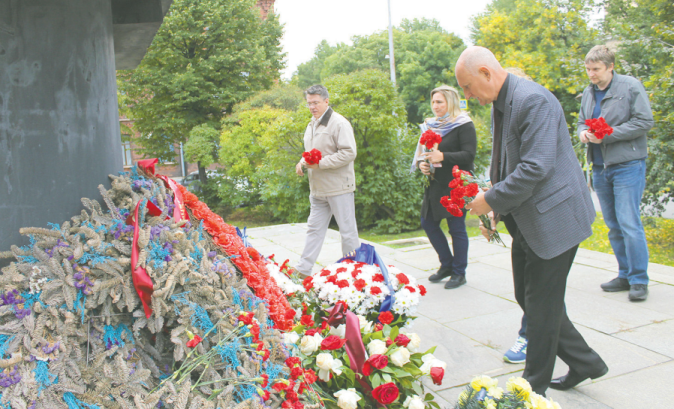 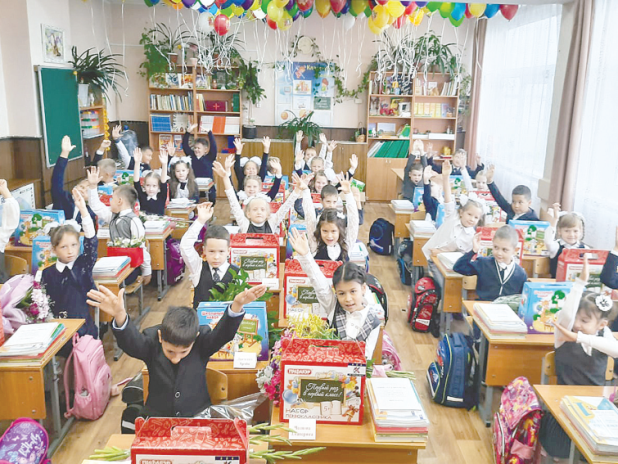 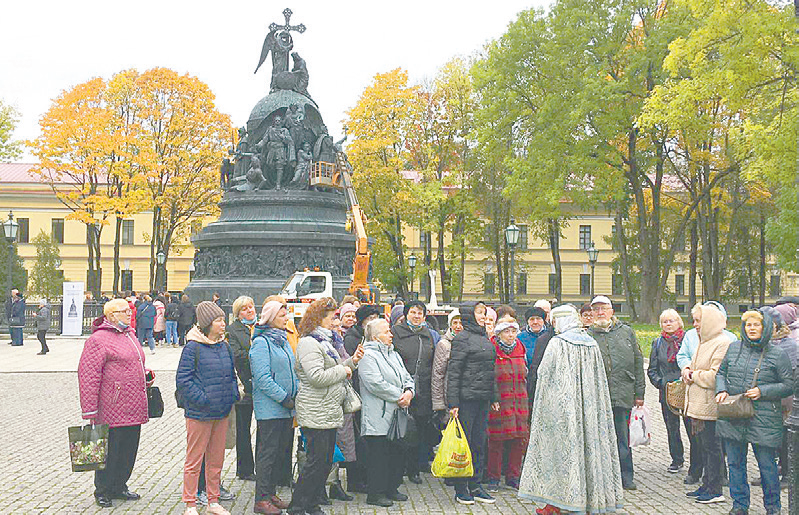 Физическая культура и спорт -2 899,2 тыс. руб. 
Приоритетные направления:
- спортивные соревнования
- занятия в секции по футболу ФК «Морские ворота» 
- занятие в конно-спортивной школе круглогодично
- занятия по джигитовке и общей физической подготовке
и другие массовые мероприятия.
Приоритетная задача -  укрепление здоровья молодежи округа, 
популяризация спорта и приобщение жителей округа к физической культуре.
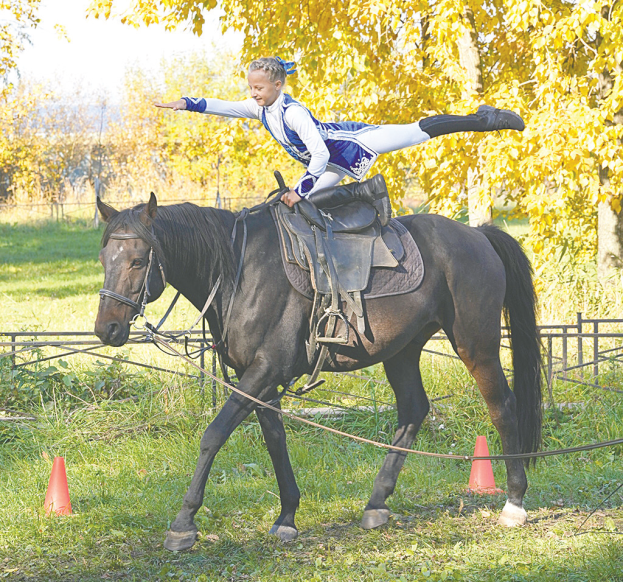 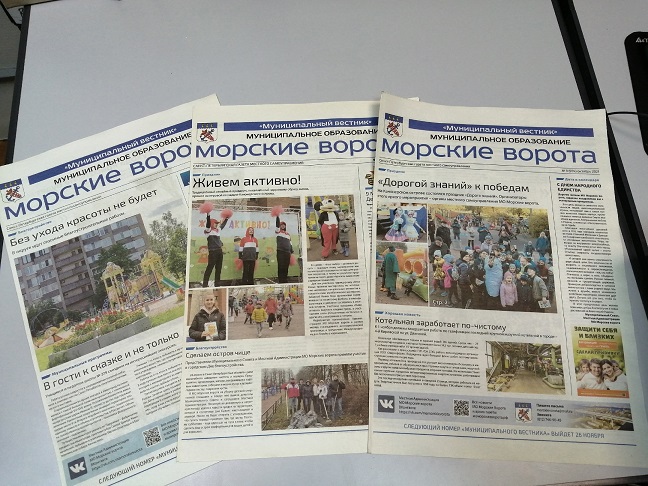 Средства массовой информации -1 209,3 тыс. руб. 
Финансовое обеспечение обязательств по официальному  опубликованию нормативно-правовых актов органов местного самоуправления МО МО Морские ворота и иной информации.
Социальная политика  - 3 316,1 тыс. руб..
1) «Пенсионное обеспечение»- ПНО по выплате дополнительного ежемесячного обеспечения к пенсиям муниципальных служащих – 906,5 тыс. руб..
2)«Социальное обеспечение населения» - ПНО по выплате дополнительного ежемесячного обеспечения к пенсиям муниципальных служащих -  355,8 тыс.руб..
3) «Охрана семьи и детства» - 2 053,8 тыс. руб..
РАСХОДЫ БЮДЖЕТА ПО МУНИЦИПАЛЬНЫМ И ВЕДОМСТВЕННЫМ ЦЕЛЕВЫМ ПРОГРАММАМ
Уровень долговой нагрузки
Муниципальное образование муниципальный округ Морские ворота не имеет долговых и кредитных обязательств. Отсутствие данных обязательств - один из принципов бюджетной политики муниципального образования.
Муниципальное образование муниципальный округ Морские ворота получает межбюджетные трансферты в виде субвенций из бюджета Санкт-Петербурга на выполнение отдельных государственных полномочий Санкт-Петербурга
Межбюджетные отношения
Информация о позиции в рейтингах по качеству управления бюджетным процессом и по степени прозрачности бюджетного процесса
Комитетом финансов Санкт-Петербурга в мае 2022 года проведена оценка качества управления бюджетным процессом в муниципальных образованиях Санкт-Петербурга за 2021 год. Результаты оценки качества размещены на официальном интернет-сайте Комитета финансов (http://fincom.gov.spb.ru).
В рейтинге внутригородских муниципальных образований Санкт-Петербурга по качеству управления бюджетным процессом в муниципальных образованиях за 2021 год муниципальное образование муниципальный округ Морские ворота находится  во II Степени качества.
Глоссарий
Бюджет - форма образования и расходования денежных средств, предназначенных для финансового обеспечения задач и функций местного самоуправления

Ведомственная целевая программа - увязанный по задачам, ресурсам, исполнителям и срокам комплекс мероприятий, направленный на решение системных проблем в области экономического, социального и культурного развития муниципального образования

Дефицит бюджета – превышение расходов бюджета над его доходами
Профицит бюджета – превышение доходов бюджета над его расходами

Дотации - межбюджетные трансферты, предоставляемые на безвозмездной и безвозвратной основе без установления направлений их использования

Доходы бюджета – поступающие в бюджет денежные средства

Расходы бюджета – выплачиваемые из бюджета денежные средства

Межбюджетные трансферты - средства, предоставляемые одним бюджетом бюджетной системы Российской Федерации другому бюджету бюджетной системы Российской Федерации
Субвенции - межбюджетные трансферты, предоставляемые бюджету субъектов Российской Федерации в целях финансового обеспечения расходных обязательств субъектов Российской Федерации и (или) муниципальных образований, возникающих при выполнении полномочий Российской Федерации, переданных для осуществления органам государственной власти субъектов Российской Федерации и (или) органам местного самоуправления в установленном порядке
Контактная информация